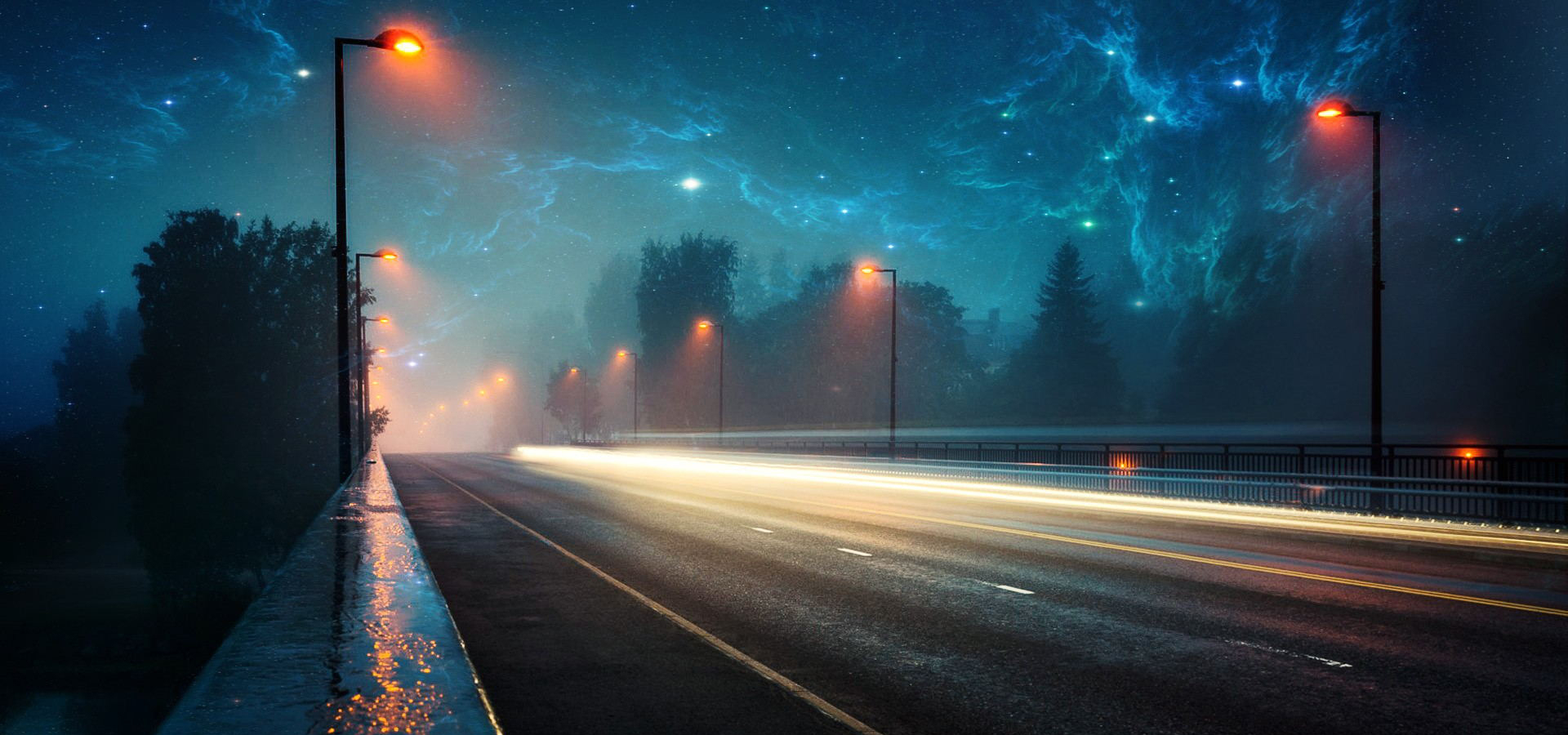 人教版物理	  第十五章
第3节  串联和并联
学习目标
01
1.知道什么是串联电路和并联电路，会画简单的串、并联电路图。
2.通过实验探究串、并联电路的特点，会连接简单的串联和并联电路
3.尝试根据已有知识、经验，按要求设计简单的串、并联电路。
02
03
想想做做
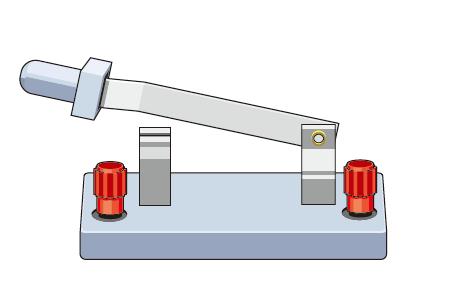 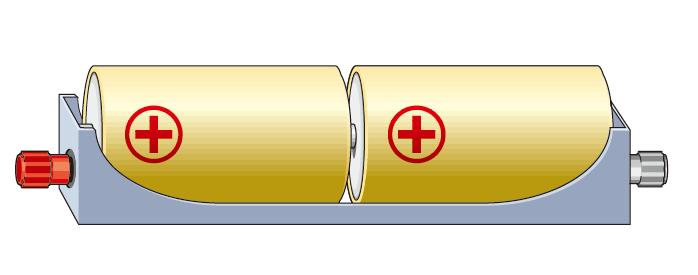 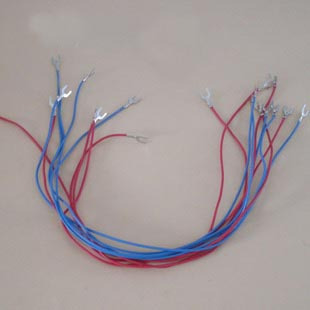 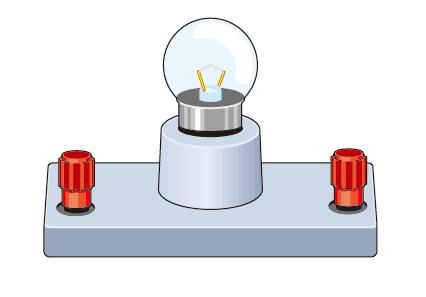 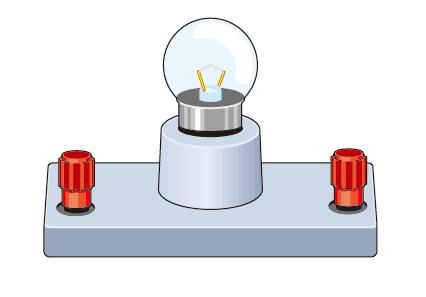 用一个电源、两个小灯泡、一个开关和一些导线组成电路，要想让两个小灯泡都发光，可以有几种接法？
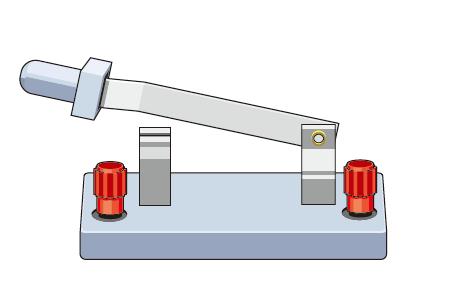 S
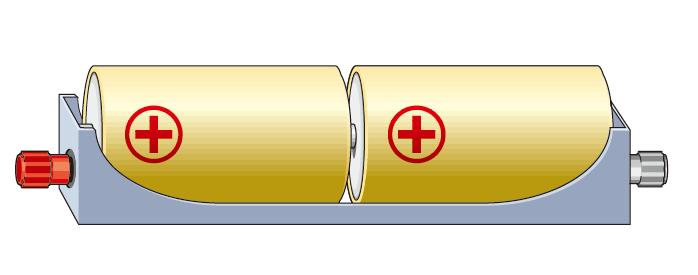 L2
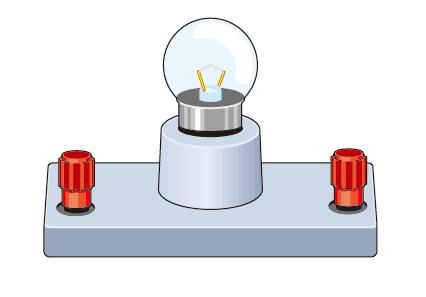 L1
L2
L1
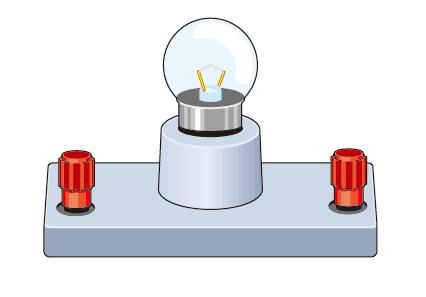 一、串联和并联
1．用电器依次相连的电路叫做串联电路。
一、串联和并联
我们可以把用电器电流流进的一端叫做首，电流流出的一端叫做尾，那么串联电路的连接方式称之为首尾相连。
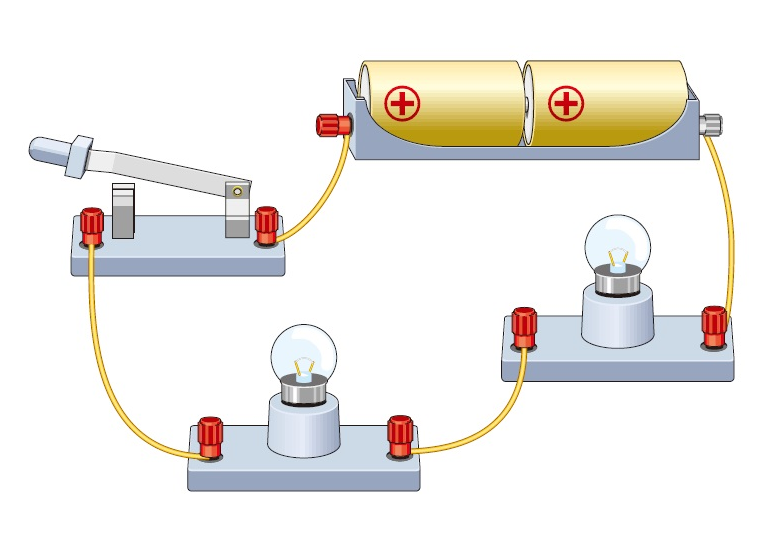 首
尾
首
尾
S
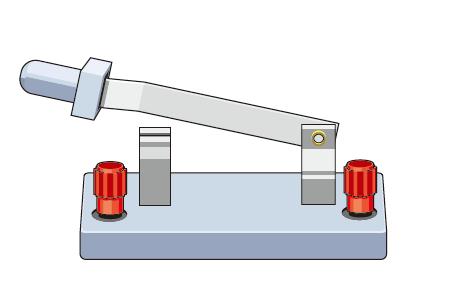 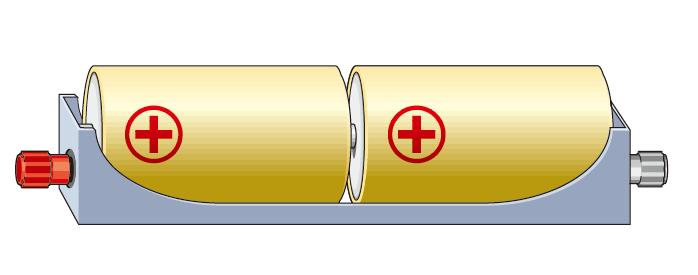 S
L2
L2
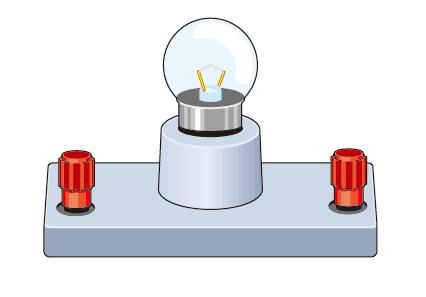 L1
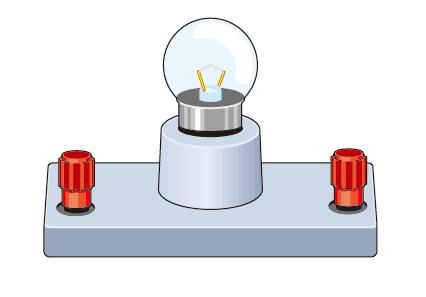 L1
一、串联和并联
2．用电器并列相连的电路叫做并联电路。
干路
干路
L1支路
L1支路
L2支路
L2支路
一、串联和并联
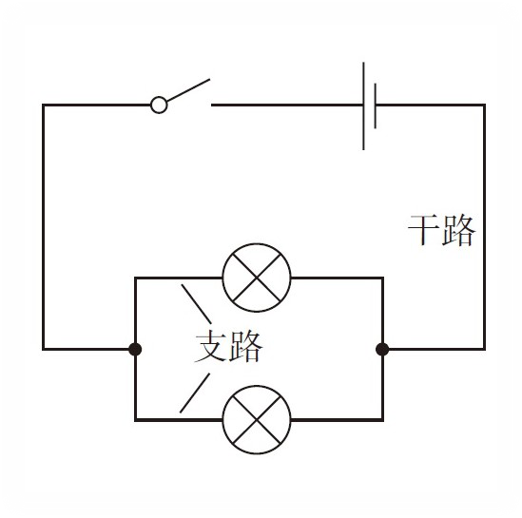 并联电路的连接方式称之为首首尾尾相连。
首
尾
首
尾
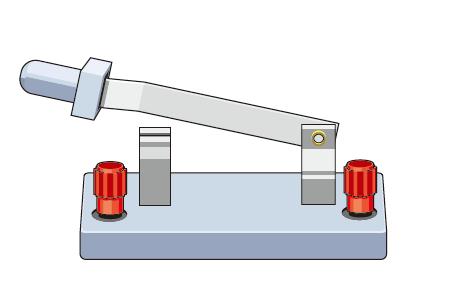 S
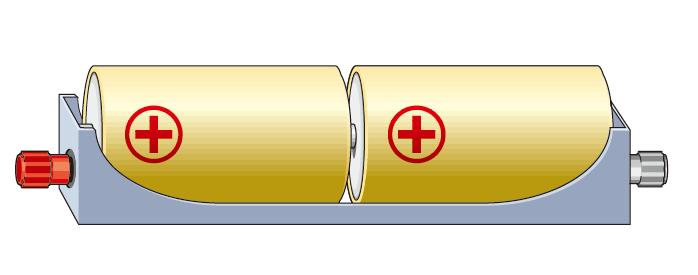 L2
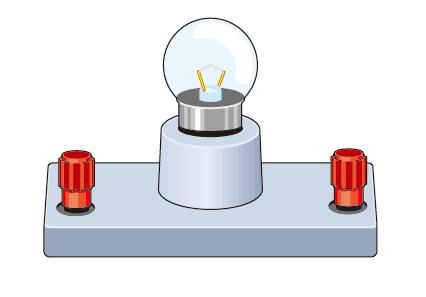 L1
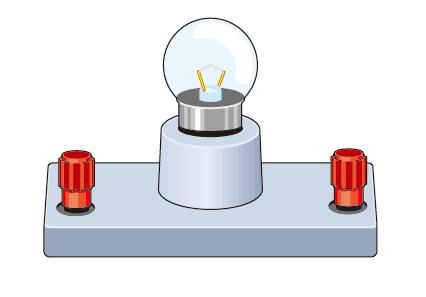 二、连接串联电路和并联电路
在串联电路中，开关的位置改变了，它的控制作用是否改变呢？
实验1
提示：
    连接电路后，需检查电路连接无误，然后方可闭合开关。
S
L2
L1
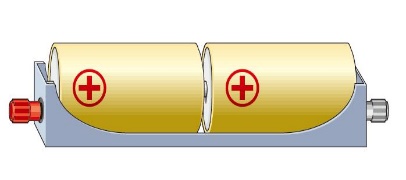 S
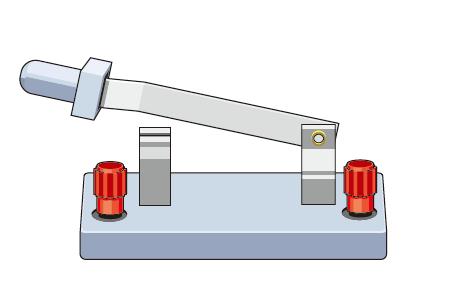 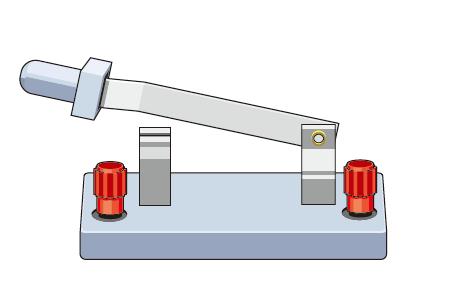 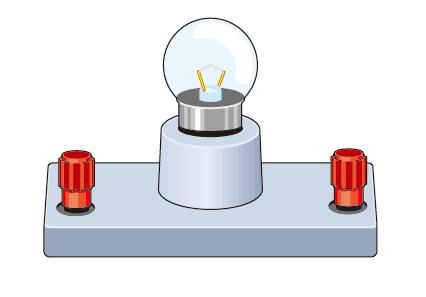 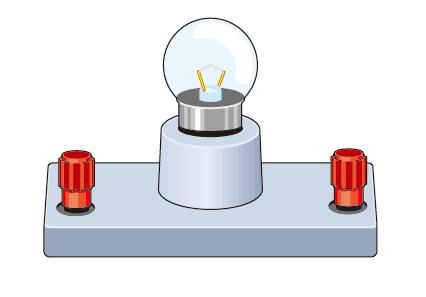 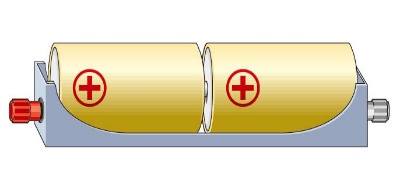 L2
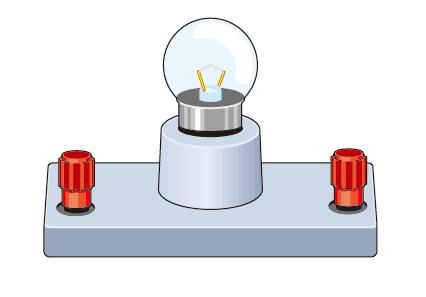 L1
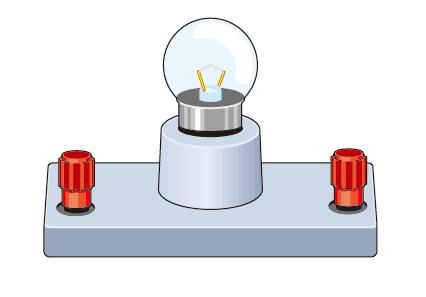 二、连接串联电路和并联电路
实验1
在串联电路中，开关控制所有用电器。开关位置的改变不影响它对用电器的控制作用。
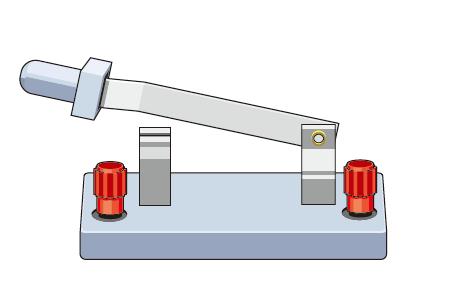 S
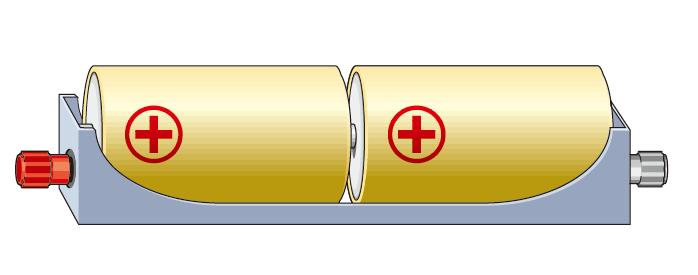 L2
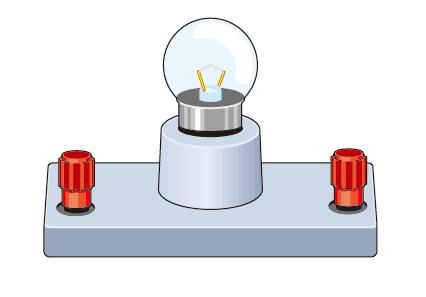 L1
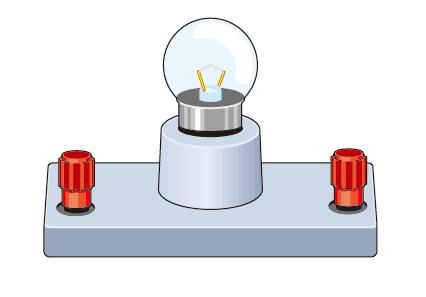 二、连接串联电路和并联电路
实验1
在串联电路中，电流仅有一条路径
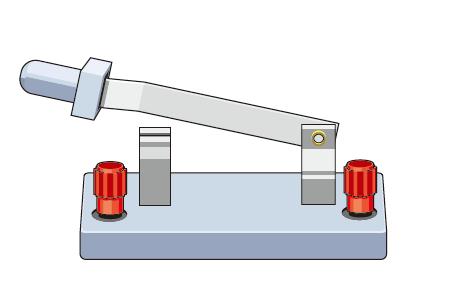 S
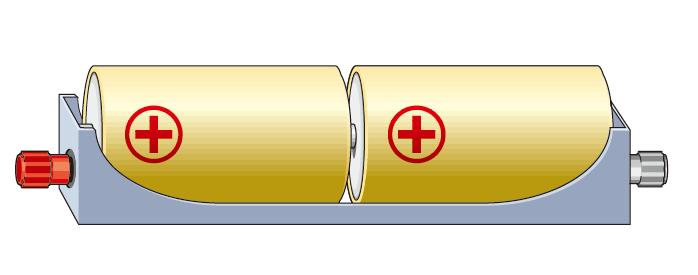 L2
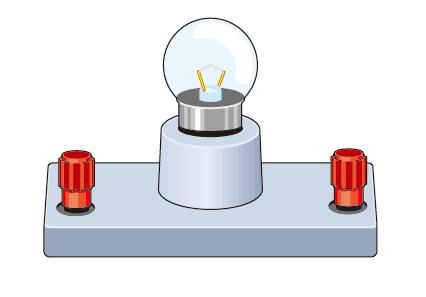 L1
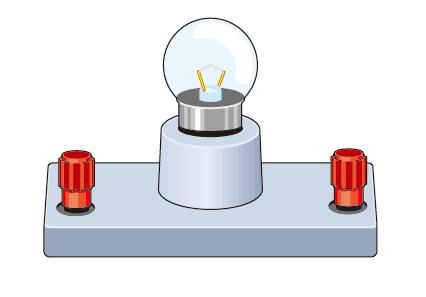 二、连接串联电路和并联电路
实验1
在串联电路中，拆掉其中任意一个小灯泡，剩下的是否还可以发光呢？
在串联电路中，用电器相互影响
S
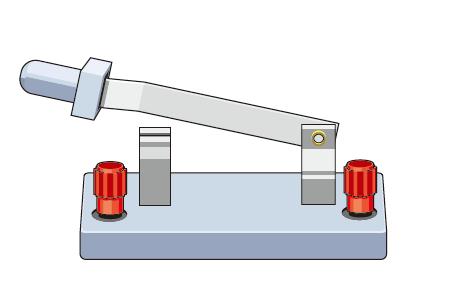 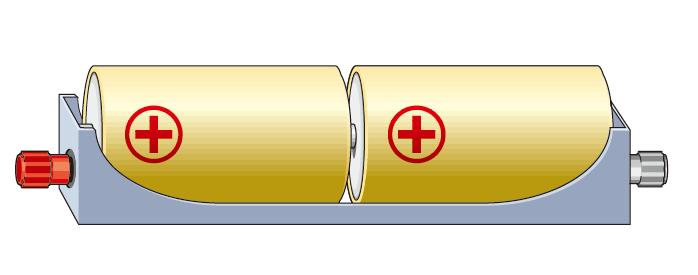 S
L1
L1
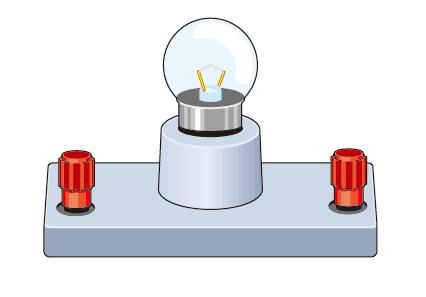 L2
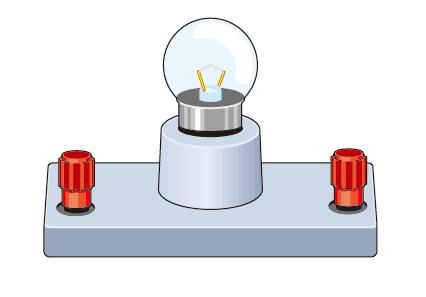 L2
二、连接串联电路和并联电路
在并联电路中，干路开关和支路开关对各用电器的控制作用有什么不同呢？
实验2
在并联电路中，干路开关控制所有用电器。
S
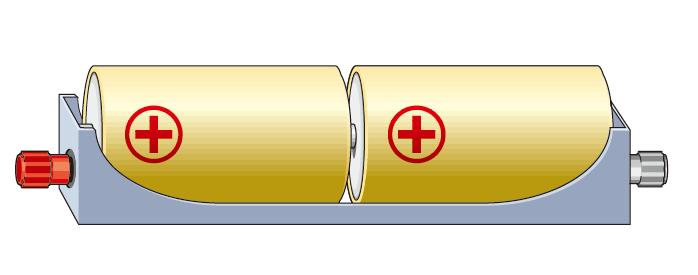 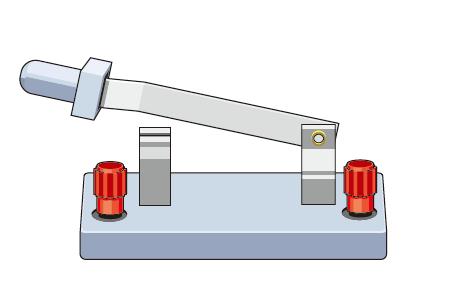 L1
S1
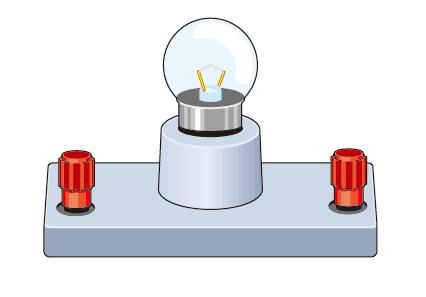 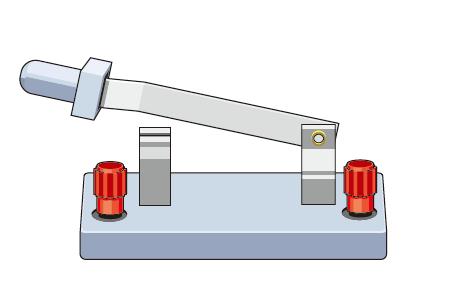 S2
L2
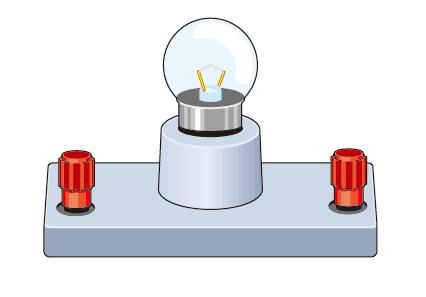 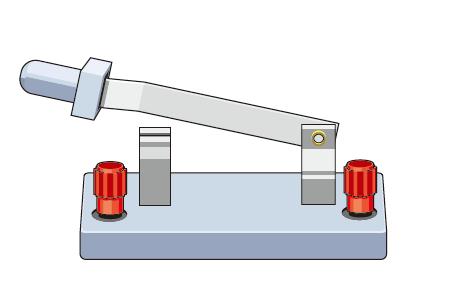 二、连接串联电路和并联电路
请根据电路图，连接实物图。
S
L1
S1
L2
S2
在并联电路中，支路开关只能控制所在支路的用电器。
S
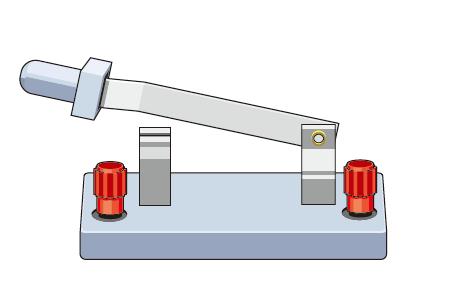 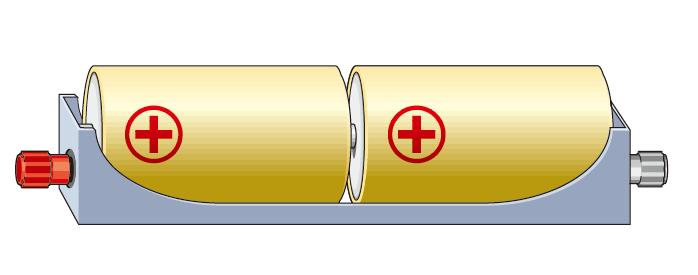 S
L1
L1
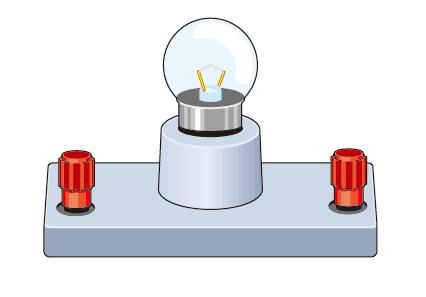 L2
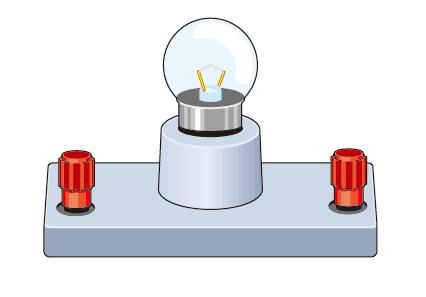 L2
二、连接串联电路和并联电路
在并联电路中，电流有几条路径呢？
实验2
并联电路中，电流至少有两条路径
S
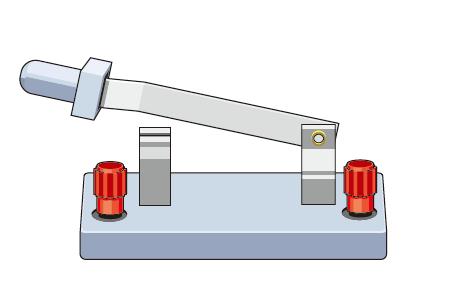 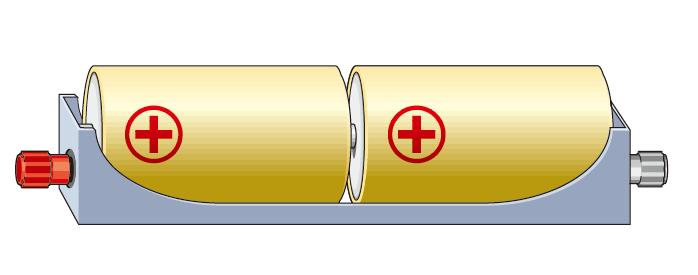 L1
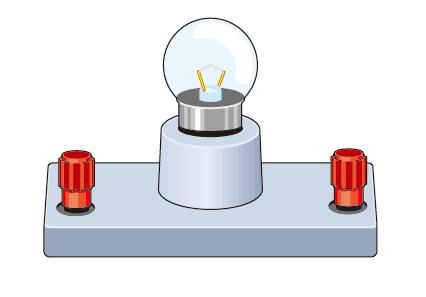 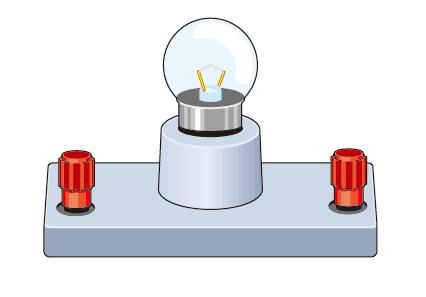 L2
二、连接串联电路和并联电路
实验2
在并联电路中，拆掉其中任意一个小灯泡，剩下的小灯泡还会发光吗？
在并联电路中，用电器之间互不影响。
三、生活中的电路
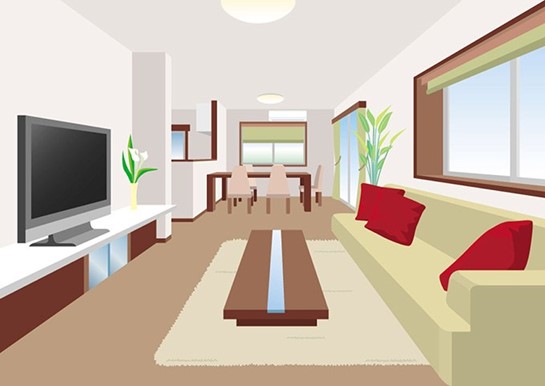 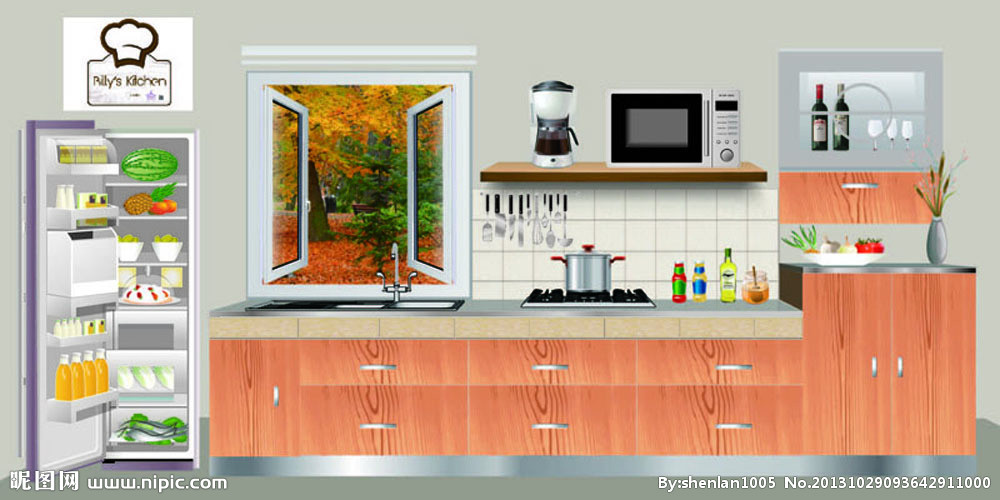 家庭中的电灯、电扇、电冰箱、电视机、电脑等用电器大多是并联在电路中的。
[Speaker Notes: UMU互动]
三、生活中的电路
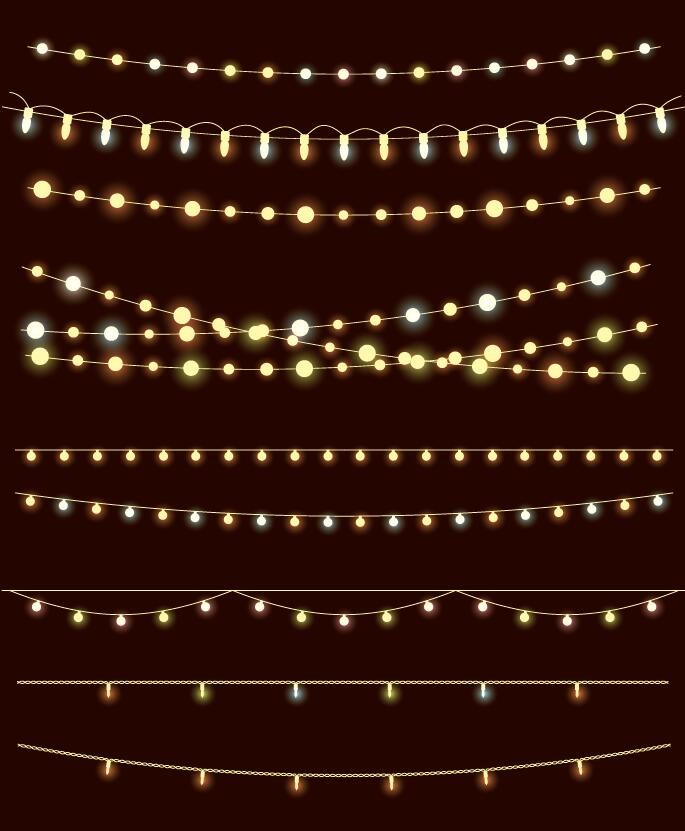 用来装饰居室、烘托欢乐气氛的彩色小灯泡，有些就是串联和并联组合而成的。
[Speaker Notes: UMU互动]
课堂巩固
1.经常用来做装饰的“满天星”小彩灯，往往一个灯坏了，一串灯全都不亮，它们是_______联。马路边的路灯，灯与灯之间是________联。
串
并
课堂巩固
2.如图所示电路中，要使灯L1、L2串联，需要闭合的开关是_________要使灯L1、 L2并联，需要闭合的开关是________。如果同时闭合开关S1、S1和S3,会出现__________.
S1,S3
S2
电源短路
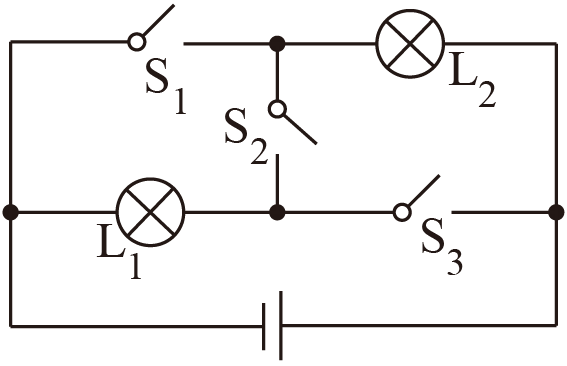 L1
L1
L2
L2
L3
S
L3
S
L1
L2
L2
S
L3
L3
S
课堂巩固
3．如图所示的四个电路图中，开关闭合时，三盏灯属于并联关系的是（    ）
A
L1
A
B
C
D
S2
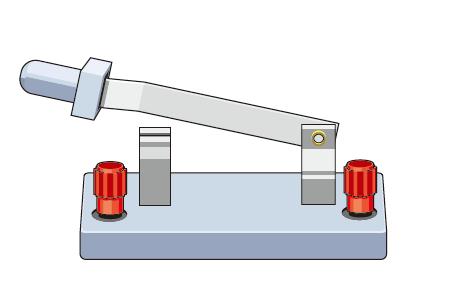 L1
S1
L1
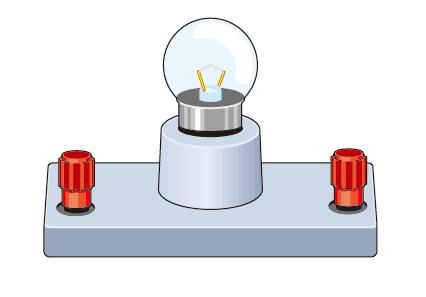 L2
1．5 ＋
1．5 ＋
S1
L2
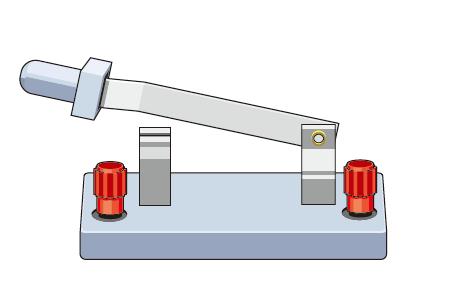 S2
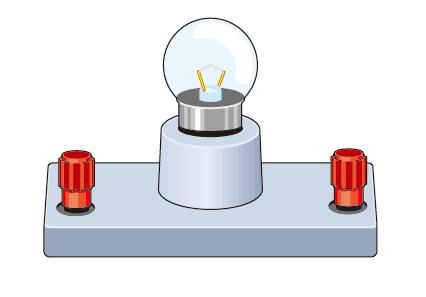 干电池
干电池
课堂巩固
4．根据电路图连接实物电路。
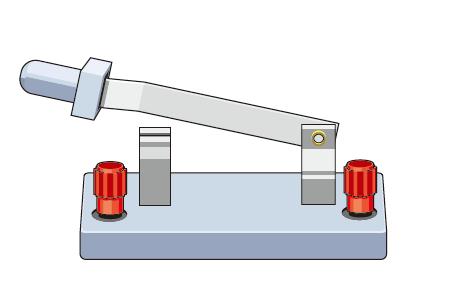 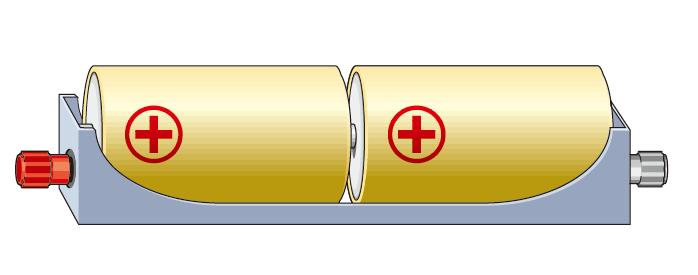 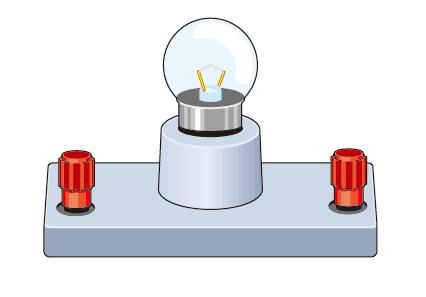 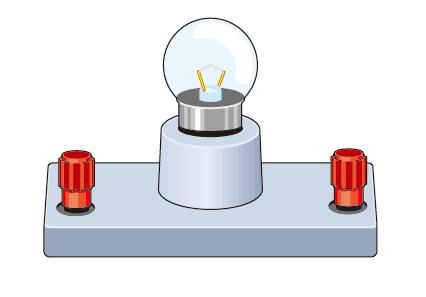 课堂巩固
5．开关闭合后，会出现什么情况？改一根线，使它成为并联电路。
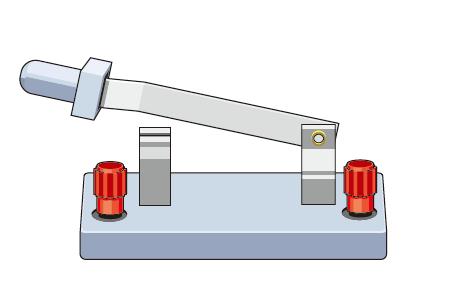 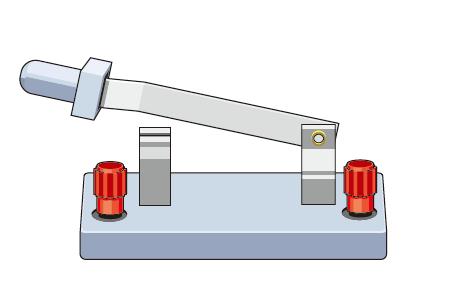 L2
S2
S1
L1
S2
S1
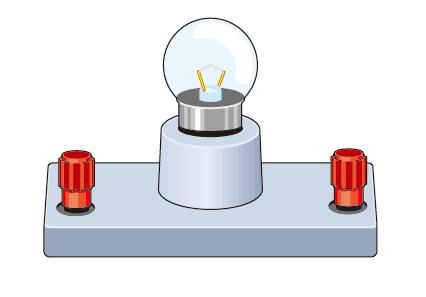 L2
L1
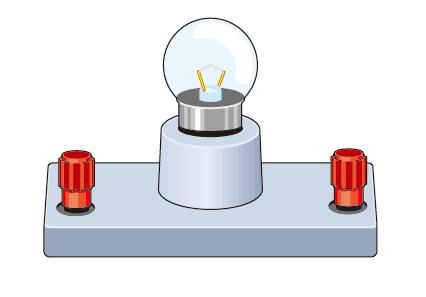 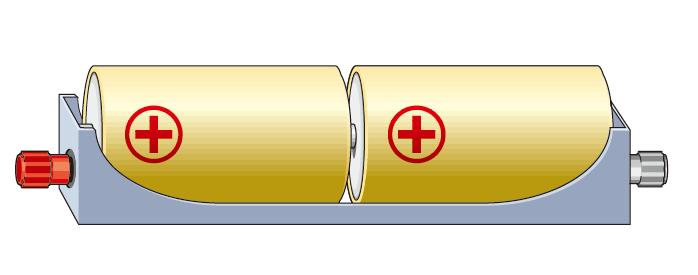 课堂巩固
6．根据实物电路画电路图。
S
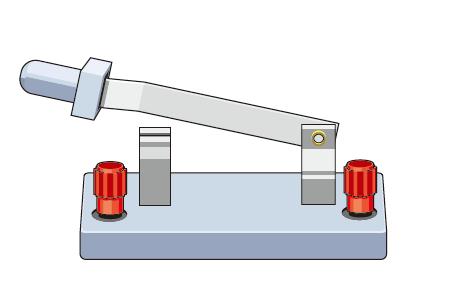 1．5 ＋
1．5 ＋
L1
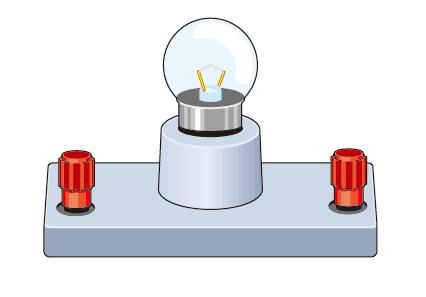 L2
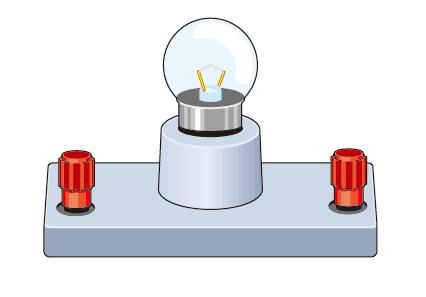 干电池
干电池
课堂巩固
7．改动一根导线，使开关S控制小灯泡L1。
L1
L2
s
L2
L1
课堂小结
1.用电器首尾相连            
2.电流仅有一条路径
3.开关控制所有用电器     
4.用电器互相影响
串联电路
串联和并联
1.用电器首首尾尾相连    
2.电流至少有两条路径
3.干路开关控制所有用电器,支路开关仅控制该支路用电器                     
4.用电器互不影响
并联电路
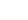